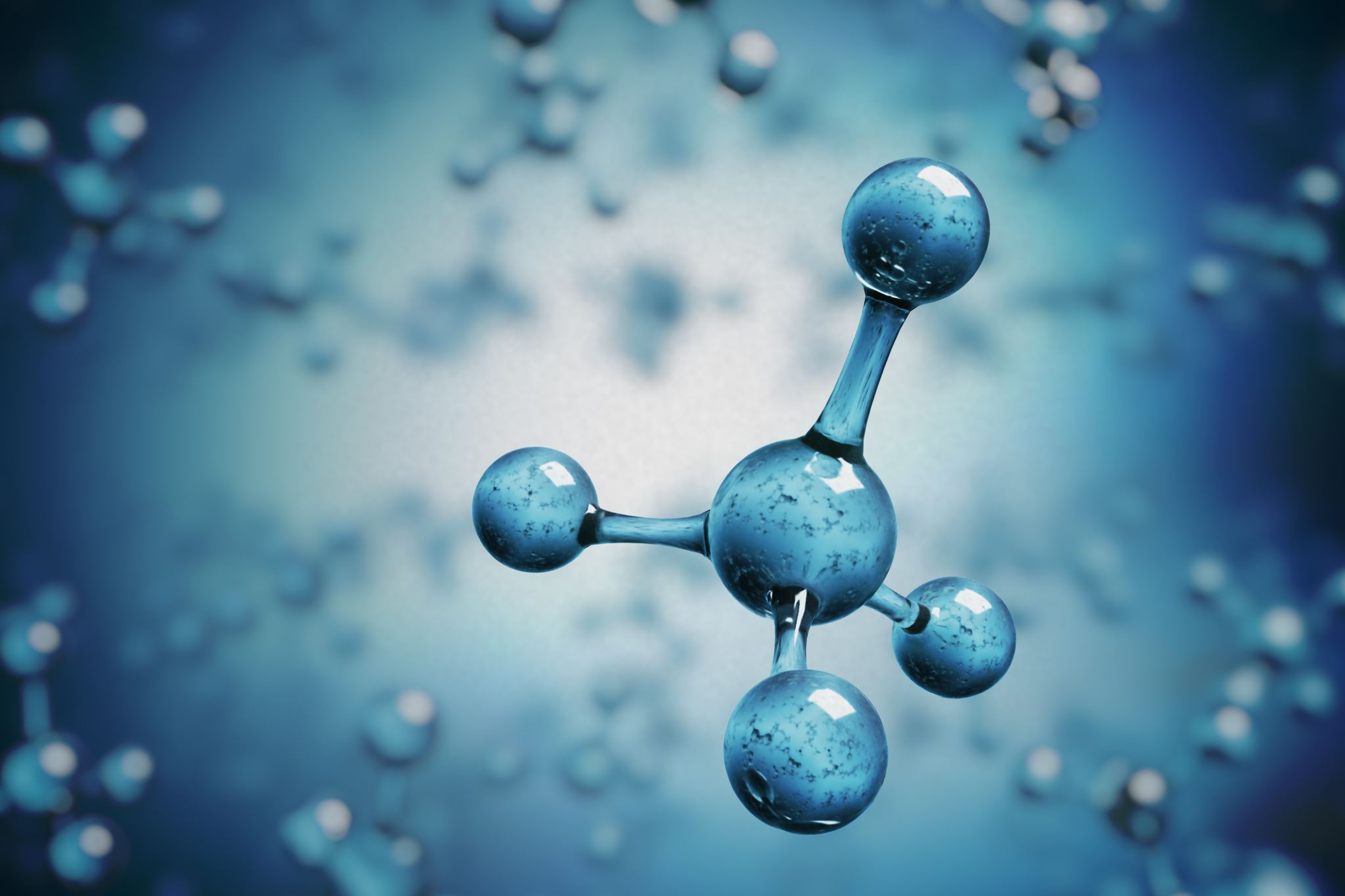 Béryllium
Fait par Justin Roy
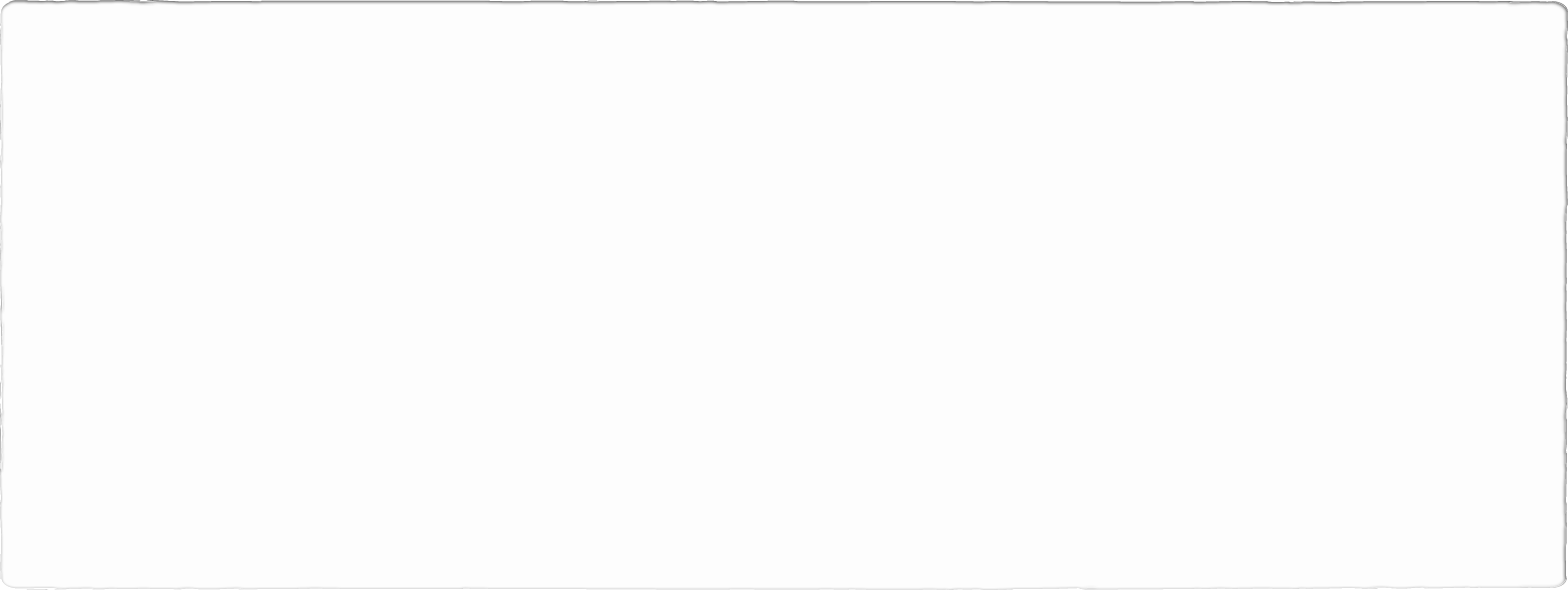 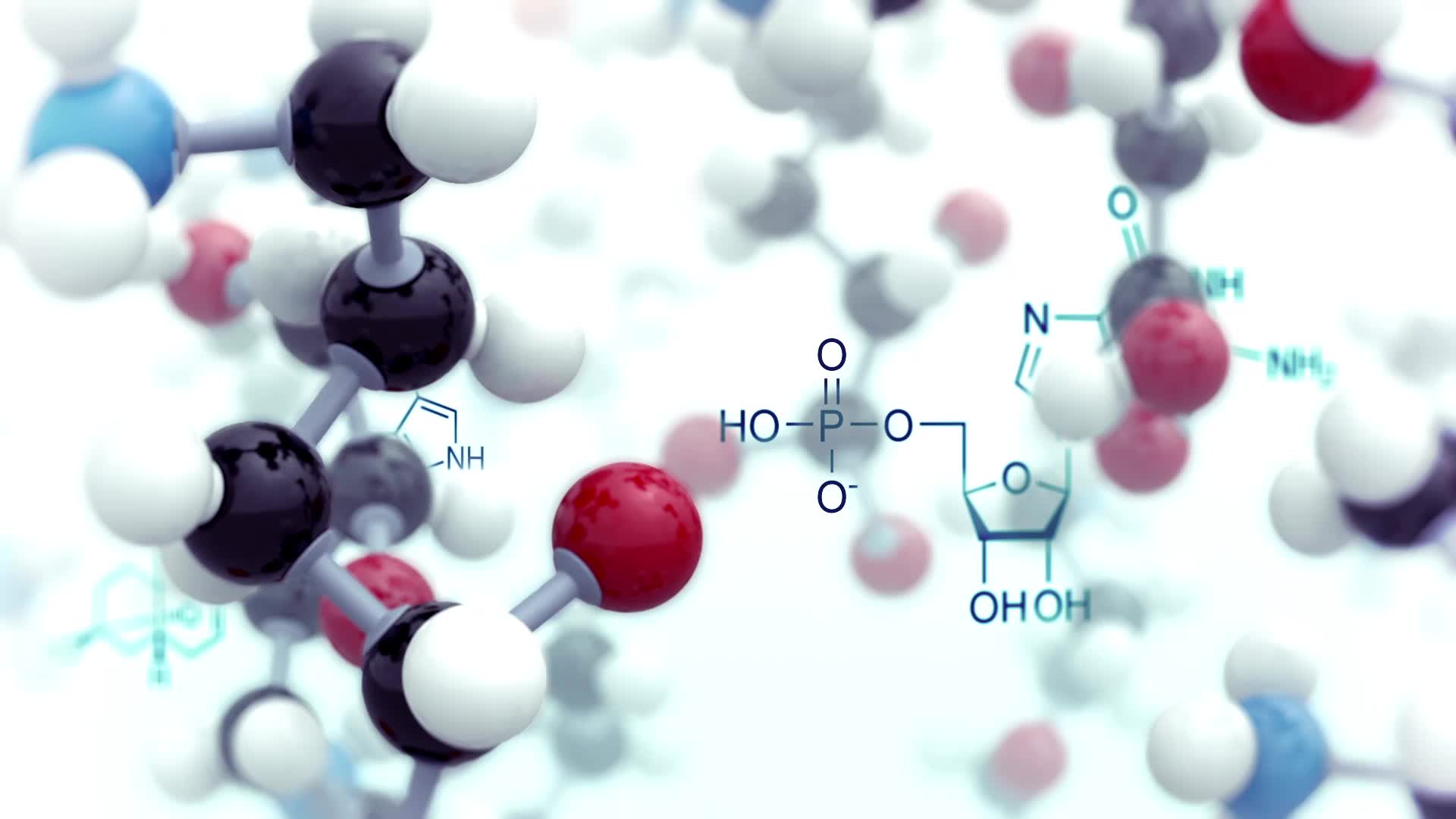 _
Masse-protons=neutrons
Nom: Bérylliumsymbole: Becase: 4p+: 4e  : 4masse: 9n°: 5
Shéma du
béryllium
_         _
4 p+
)2 e  )2 e
5 n°
_
2 e​
_
2 e
configuration